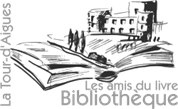 ASSEMBLEE GENERALE
2 février 2023
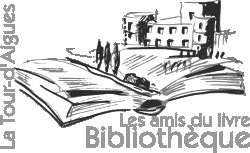 Rapport moral et d’activités
Reprise de l’activité après la reprise suite COVID
Au 31/12/2022
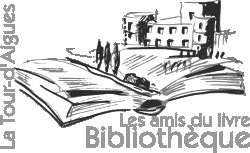 Rapport moral et d’activités
Au 31/12/2022
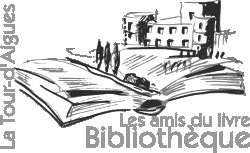 Rapport moral et d’activités
Partenariats et actions:
Écoles : accueil des classes, classes bibliothèque 
Soutien scolaire
RAM (Réseau des Aides Maternelles) 
Crèche (arrêt fin 2022)
Maison de retraite Pays d’Aigues (arrêt fin 2022)
Rapport moral et d’activités
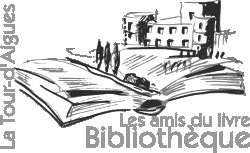 Animations régulières et évènements 2022:
Cercle des lecteurs 1 fois par mois (15 participants)
6 expositions :  Nelly Roman, Evelyne Vallerant, Cécile Gasquet, Parc du Luberon, Les Celtes,  les sorcières
3 conférences: Anne Morant (le voyage d’un marchand sur la via Domitia), M. Bel (Les Celtes et les oppida en Provence), Mme Philibert (Les fées et la nature)
 2 foires aux livres mai et octobre
Tous au château en mai
Présence à la Journée des associations
Les 50 ans de la bibliothèque (exposition)
Repas en chansons (40 participants)
Lecture de contes de Noël
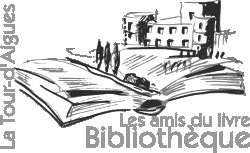 Rapport financier 2022
Les dépenses 2022 ont augmenté du fait de l’absence d’allègement des charges sociales sur salaires (8 000 € : URSSAF, retraite…) dont nous avons bénéficié ces deux dernières années et d’une augmentation des services extérieurs (animations, déplacements, formations) :
2021 : 67 146 €	2022 :	78 956 €
 
Les recettes depuis 2019 ont peu progressé et sont respectivement :
2021 : 66 159 €	2022	: 68 485 €
 
Le budget 2022 est déficitaire (- 10 000 €) alors que l’an dernier était en léger déficit (- 987 €) malgré une augmentation de l’aide de la mairie. 
À noter :
- Nous n’avons toujours pas les moyens de commencer à créer une provision pour retraite
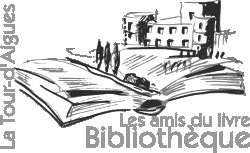 Perspectives 2023
Le président exprime la difficulté actuelle de trouver un équilibre financier. A ce sujet, il est entrepris un travail avec Mme Grouiller pour tenter de trouver de nouvelles sources de recettes (subventions)
Une démarche est engagée auprès de la DRAC pour de nouvelles aides.
Il nous semble aussi important de mieux faire connaître les actions de la bibliothèque et son impact socio-éducative sur la population, notamment auprès des jeunes
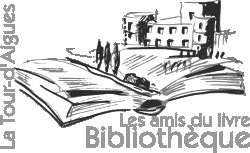 Perspectives 2023
Nos budgets sont très contraints et nous économisons sur tous les fronts, notamment dans la gestion et l’animation, mais sans l’aide de la mairie nous aurons des difficultés à continuer d’avoir une bibliothèque municipale dynamique et attractive. A ce sujet, nous pouvons estimer la valorisation du bénévolat à près de 16 000 €.
Nous continuons de déposer des projets afin de dynamiser les actions de la bibliothèque: 
Nous sommes en relation avec l’association Cultur’lub (Le Grand Ménage) pour intégrer leurs activités.
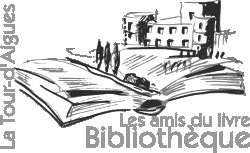 Perspectives 2023
Nous manquons toujours de bénévoles pour nous aider à gérer la bibliothèque, notamment en ce qui concerne le secrétariat (dont la responsable – que nous remercions pour son implication depuis de nombreuses années - démissionne) et la communication.
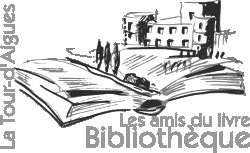 Nouveau CA 2023
Nous souhaitons la bienvenue aux nouvelles administratrices: 
Cécile CHAUDON et Guylaine GROUILLER.
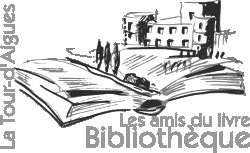 Nouveau bureau  2023
Président : CHAUSSEDOUX Pierre 
Trésorier(e) : Vacant durant l’absence de Myriam ROOL
Trésorière adjointe: RICHAUD Katia  
Secrétaire : Catherine PENNÈS
Secrétaire Adjointe : Guylaine GROUILLER
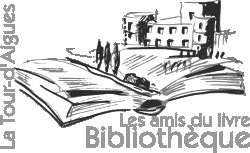 Merci pour votre présence !